أَنْواعُ الخُطوطِ
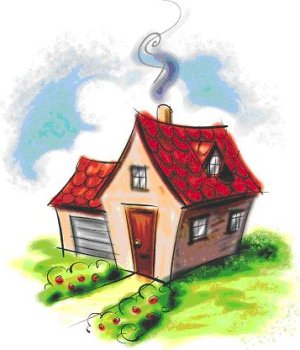 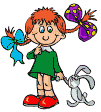 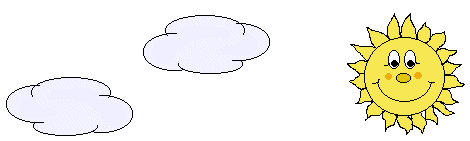 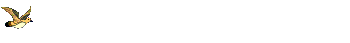 سامِر
رَباب
أَمَل
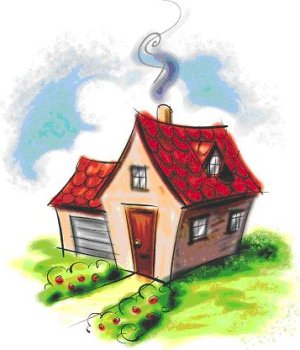 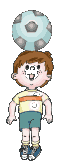 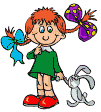 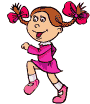 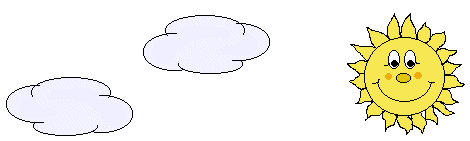 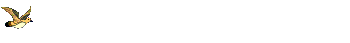 رَباب
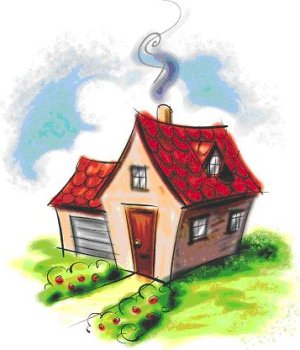 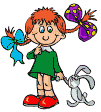 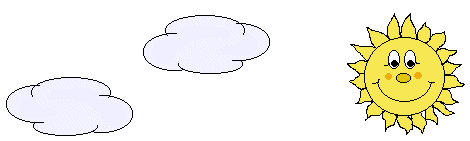 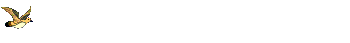 سامِر
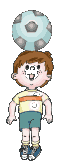 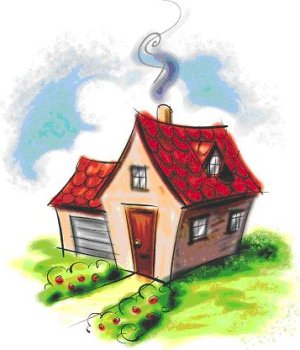 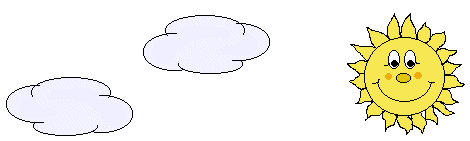 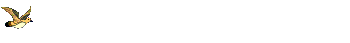 أَمَل
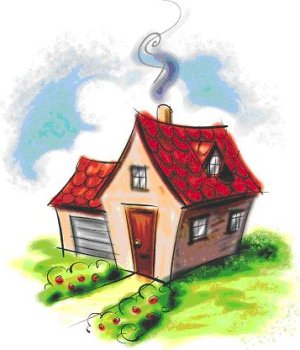 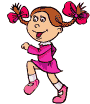 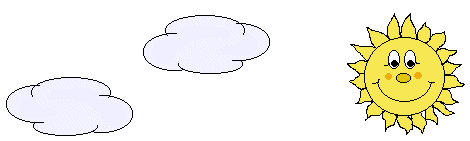 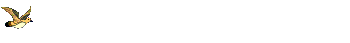 مَن مِنْهُم سَلَكَ الطَريق الأقصر ؟
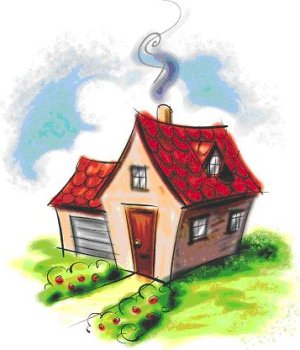 سامِر
أَمَل
رَباب
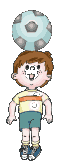 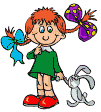 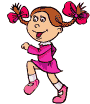 الْخَط المُسْتَقيم
هُوَ أَقْصَرُ الخُطوط الواصِلَة بَيْنَ نُقْطَتَين.
أُرسُم خَط مُسْتَقيم
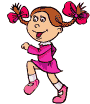 الْخَط المُنْحَنِ
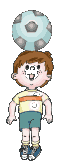 أُرسُم خَط مُنْحَني
الْخَط المُنْكَسِر
أُرسُم خَط مُنْكَسِر
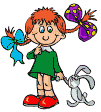 أَشِر إلى الخُطوط المُنْحَنِيَة
لا هذا ليسَ خَطًا مُنْحَنِيًا
العودة
أحسَنْت
العودة
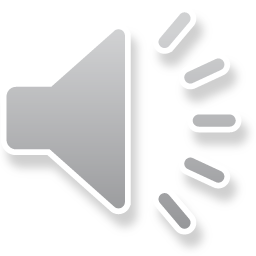